접수번호: *기재하지 마세요
2023
KCDF갤러리
정기대관 공모
개인 및 단체명: *실명기재
* 해당하는 분야에 ‘ㅇ’ 표시기타 또는 복합의 경우, 직접 기재
분야
이 페이지는 삭제하고 제출해 주세요.
<작성 방법> 

- 표지 제외, 총 30p 이하로 작성
   * 하단의 페이지번호 참고하여 작성
 제출시 파일 용량은 20MB 이하로 제출해 주세요. 

 페이지별 기재내용  준수  및  변형 불가
   * 예시로 작성된 내용은 지우고 작성
   * 기본 폰트 맑은고딕 12pt, 검정색

주황색으로 기재된 내용은 모두 참고용이므로, 작성 후 삭제해 주세요.

- 반드시 파일은 pptx 로 제출해 주세요.
1
서식 1. 전시 계획서
최대 2페이지 이내 작성
전시제목 : 


2) 전시 주제
전시주제에 대해 이해가 쉽도록 간략한 설명 기재(작성 시, 모든 글자색은 검정색으로 기술)


3) 기획의도 
전시 주제 선정 및 기획하게 된 계기, 의도, 다른 전시와의 차별화된 점 등을 간략하게 기술


4) 전시내용
전시 구성/작가 및 작품 선정 등 전시에 대한 세부 내용 등 종합 기술
2
서식 2. 전시 계획서
5) 전시구성
-  전시 공간연출 방법, 작가 및 작품 구성등에 대해 구체적으로 기술
작품 배치, 공간 연출안 필수 기술(도면 참고)
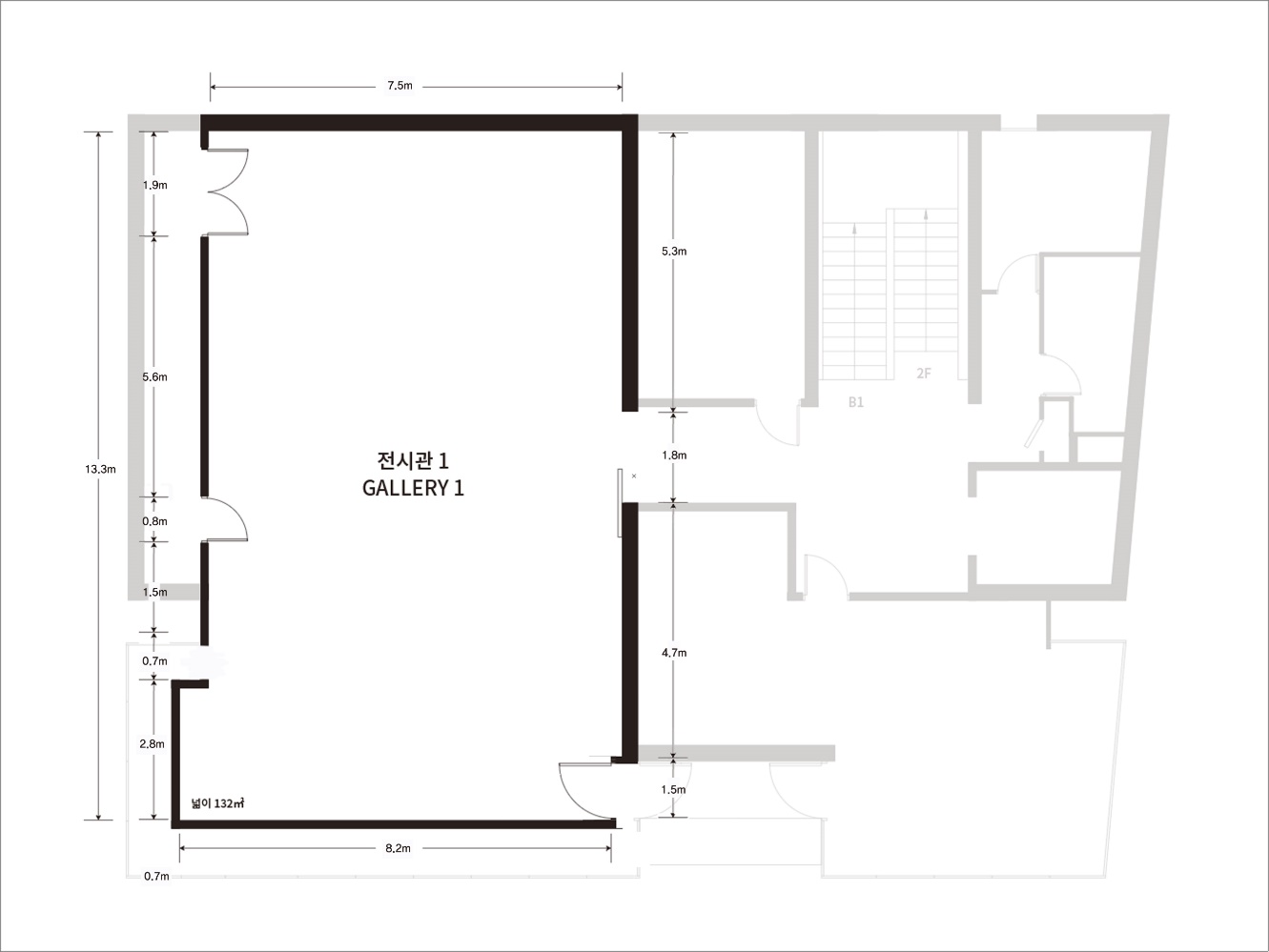 <전시장 도면>
3
서식 2. 전시 계획서
5) 전시구성
-  전시 공간연출 방법, 작가 및 작품 구성등에 대해 구체적으로 기술
작품 배치, 공간 연출안 필수 기술(도면 참고)
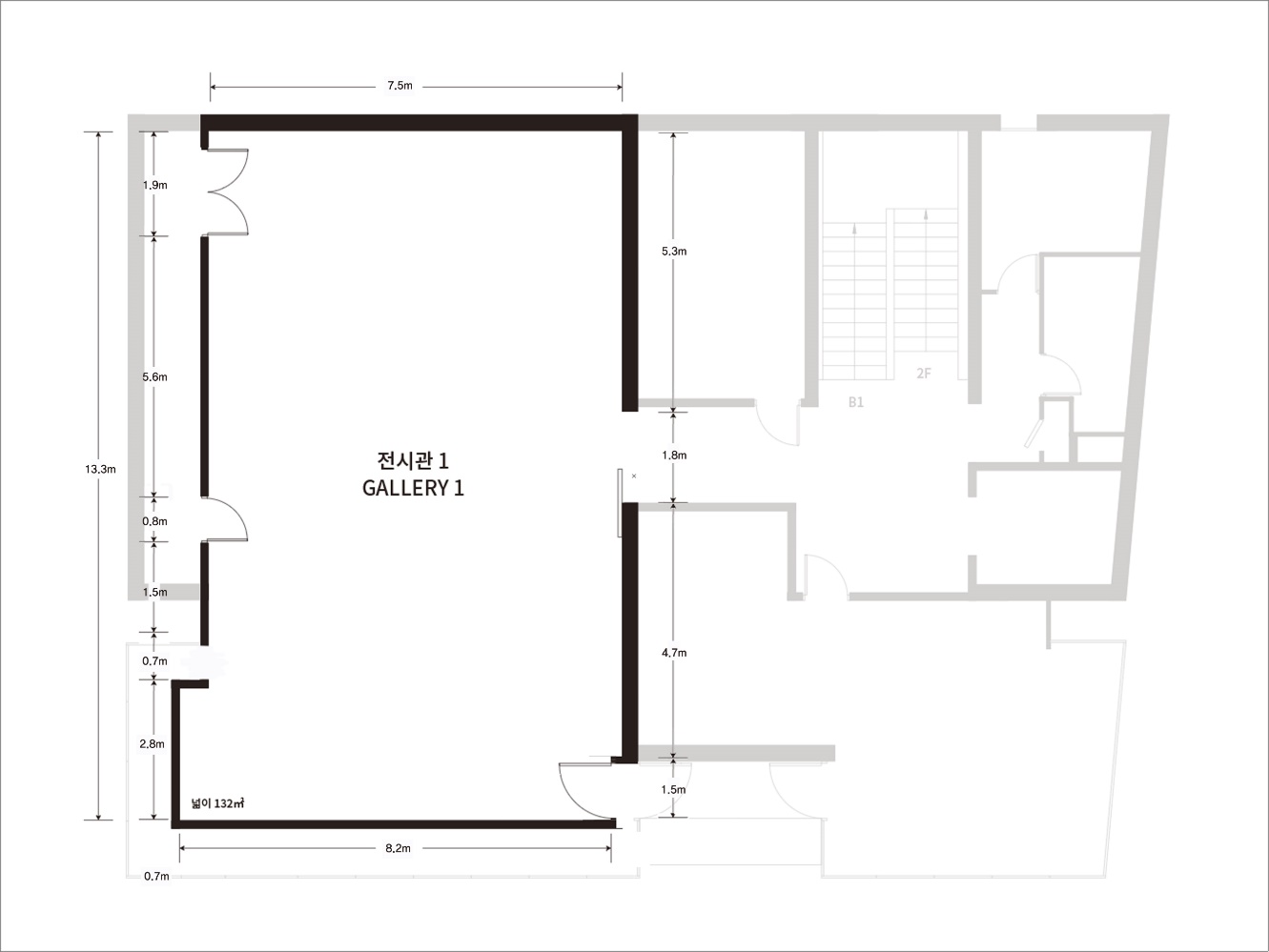 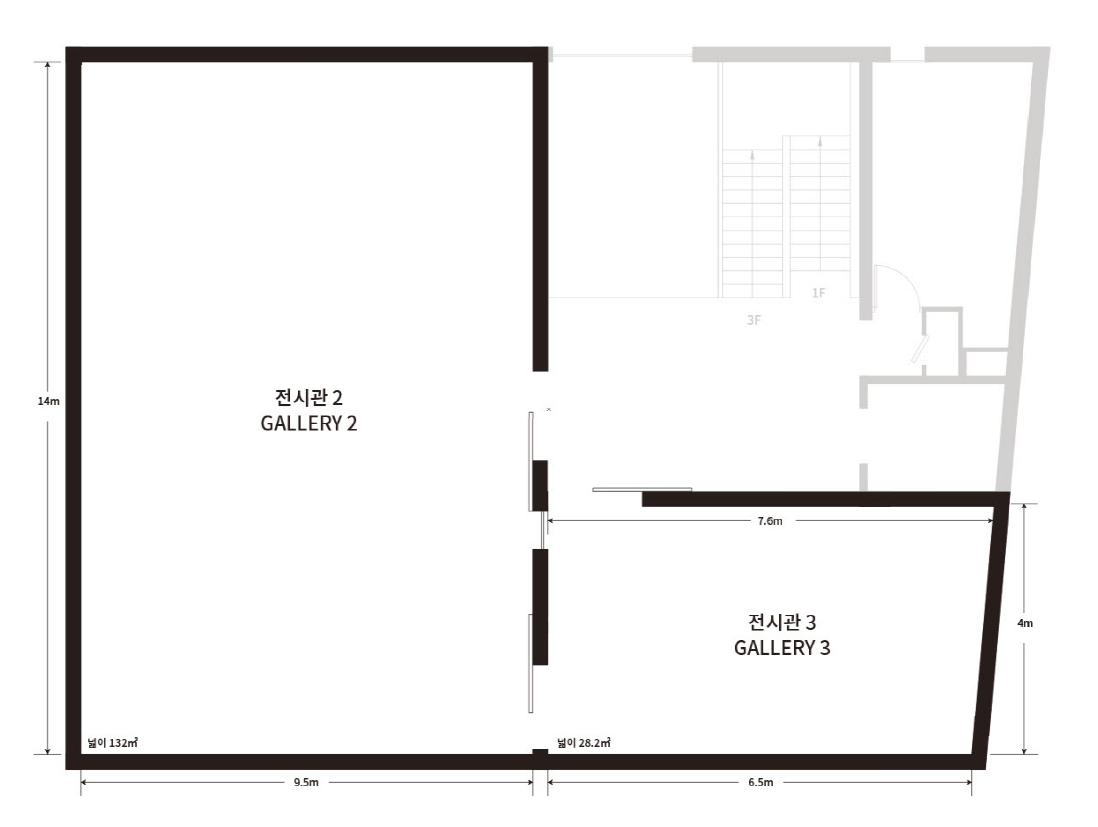 <전시장 도면>
4
서식 3. 전시 작품 목록
1) 총 출품작 수: 000점
2) 출품작 목록
서식 4. 주요 작품 정보(작품명, 이미지 수록)
페이지 추가 가능
전시 참여 작품 이미지 및 정보 수록 (신작 예정인 경우, 추정할 수 있는 이미지 자료)
캡션 기입사항: 이미지 하단에 작품명, 재료 및 기법, 크기(세로x가로, cm), 제작연도 순
제작중인 작품인 경우, 작품 설명 및  참고가능한 연작사진 첨부 가능
<수록 예시>
작품명, 재료 및 기법, 크기(세로x가로, cm), 제작연도 (작가명 표기X)
6
서식 6. 주요 경력
* 페이지 추가 가능
* 최신순 으로 작성
* 개인전/단체전/기타 행사 등    해당하는 부문 괄호(  )안에 ㅇ 표기 
* 증빙자료는 추후 판독 가능한 이미지로 
   별도 제출
2) 개인전/단체전/행사/상훈 소개
구       분 : 개인전(   ), 단체전(   ), 기타 행사(   ), 상훈(   )
전  시  명 :
기간/장소 : 0000. 00. 00 .~ 00.00. , ㅇㅇㅇ갤러리
관련 사진 :https:// 링크 표기, 아래 증빙가능 이미지 3~4장 첨부(전시 포스터, 도록, 전시 전경사진 등)
1
이미지 위치
구       분 : 개인전(   ), 단체전(   ), 기타 행사(   ), 상훈(   )
전  시  명 :
기간/장소 : 0000. 00. 00 .~ 00.00. , ㅇㅇㅇ갤러리
관련 사진 :
2
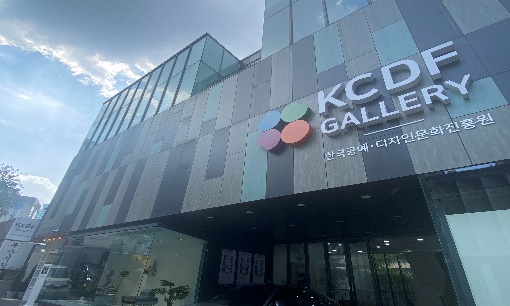 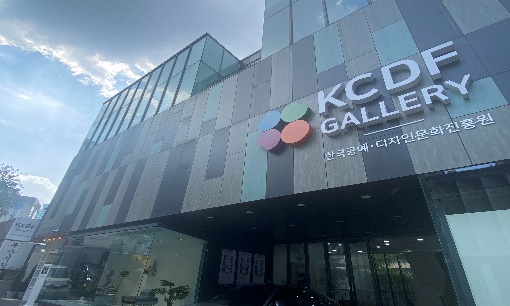 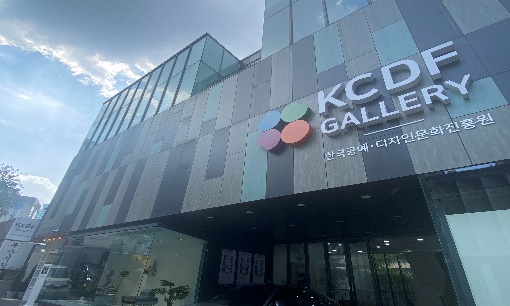 샘플 이미지
샘플 이미지
샘플 이미지
이미지 위치
7
서식 6. 주요 경력
2) 개인전/단체전/행사/상훈 소개
구       분 : 개인전(   ), 단체전(   ), 기타 행사(   ), 상훈(   )
전  시  명 :
기간/장소 : 0000. 00. 00 .~ 00.00. , ㅇㅇㅇ갤러리
관련 사진 :
3
이미지 위치
구       분 : 개인전(   ), 단체전(   ), 기타 행사(   ), 상훈(   )
전  시  명 :
기간/장소 : 0000. 00. 00 .~ 00.00. , ㅇㅇㅇ갤러리
관련 사진 :
4
이미지 위치
8
서식 6. 주요 경력
2) 개인전/단체전/행사/상훈 소개
구       분 : 개인전(   ), 단체전(   ), 기타 행사(   ), 상훈(   )
전  시  명 :
기간/장소 : 0000. 00. 00 .~ 00.00. , ㅇㅇㅇ갤러리
관련 사진 :
5
이미지 위치
구       분 : 개인전(   ), 단체전(   ), 기타 행사(   ), 상훈(   )
전  시  명 :
기간/장소 : 0000. 00. 00 .~ 00.00. , ㅇㅇㅇ갤러리
관련 사진 :
6
이미지 위치
9
서식 6. 주요 경력
2) 개인전/단체전/행사/상훈 소개
구       분 : 개인전(   ), 단체전(   ), 기타 행사(   ), 상훈(   )
전  시  명 :
기간/장소 : 0000. 00. 00 .~ 00.00. , ㅇㅇㅇ갤러리
관련 사진 :
7
이미지 위치
구       분 : 개인전(   ), 단체전(   ), 기타 행사(   ), 상훈(   )
전  시  명 :
기간/장소 : 0000. 00. 00 .~ 00.00. , ㅇㅇㅇ갤러리
관련 사진 :
8
이미지 위치
10
서식 6. 주요 경력
2) 개인전/단체전/행사/상훈 소개
구       분 : 개인전(   ), 단체전(   ), 기타 행사(   ), 상훈(   )
전  시  명 :
기간/장소 : 0000. 00. 00 .~ 00.00. , ㅇㅇㅇ갤러리
관련 사진 :
9
이미지 위치
구       분 : 개인전(   ), 단체전(   ), 기타 행사(   ), 상훈(   )
전  시  명 :
기간/장소 : 0000. 00. 00 .~ 00.00. , ㅇㅇㅇ갤러리
관련 사진 :
10
이미지 위치
11
서식 6. 주요 경력
2) 개인전/단체전/행사/상훈 소개
구       분 : 개인전(   ), 단체전(   ), 기타 행사(   ), 상훈(   )
전  시  명 :
기간/장소 : 0000. 00. 00 .~ 00.00. , ㅇㅇㅇ갤러리
관련 사진 :
11
이미지 위치
구       분 : 개인전(   ), 단체전(   ), 기타 행사(   ), 상훈(   )
전  시  명 :
기간/장소 : 0000. 00. 00 .~ 00.00. , ㅇㅇㅇ갤러리
관련 사진 :
12
이미지 위치
12
서식 6. 주요 경력
2) 개인전/단체전/행사/상훈 소개
구       분 : 개인전(   ), 단체전(   ), 기타 행사(   ), 상훈(   )
전  시  명 :
기간/장소 : 0000. 00. 00 .~ 00.00. , ㅇㅇㅇ갤러리
관련 사진 :
13
이미지 위치
구       분 : 개인전(   ), 단체전(   ), 기타 행사(   ), 상훈(   )
전  시  명 :
기간/장소 : 0000. 00. 00 .~ 00.00. , ㅇㅇㅇ갤러리
관련 사진 :
14
이미지 위치
13
서식 6. 주요 경력
2) 개인전/단체전/행사/상훈 소개
구       분 : 개인전(   ), 단체전(   ), 기타 행사(   ), 상훈(   )
전  시  명 :
기간/장소 : 0000. 00. 00 .~ 00.00. , ㅇㅇㅇ갤러리
관련 사진 :
15
이미지 위치
구       분 : 개인전(   ), 단체전(   ), 기타 행사(   ), 상훈(   )
전  시  명 :
기간/장소 : 0000. 00. 00 .~ 00.00. , ㅇㅇㅇ갤러리
관련 사진 :
16
이미지 위치
14
서식 6. 주요 경력
2) 개인전/단체전/행사/상훈 소개
구       분 : 개인전(   ), 단체전(   ), 기타 행사(   ), 상훈(   )
전  시  명 :
기간/장소 : 0000. 00. 00 .~ 00.00. , ㅇㅇㅇ갤러리
관련 사진 :
17
이미지 위치
구       분 : 개인전(   ), 단체전(   ), 기타 행사(   ), 상훈(   )
전  시  명 :
기간/장소 : 0000. 00. 00 .~ 00.00. , ㅇㅇㅇ갤러리
관련 사진 :
18
이미지 위치
15
서식 6. 주요 경력
페이지 추가 가능
2) 개인전/단체전/행사/상훈 소개
구       분 : 개인전(   ), 단체전(   ), 기타 행사(   ), 상훈(   )
전  시  명 :
기간/장소 : 0000. 00. 00 .~ 00.00. , ㅇㅇㅇ갤러리
관련 사진 :
19
이미지 위치
구       분 : 개인전(   ), 단체전(   ), 기타 행사(   ), 상훈(   )
전  시  명 :
기간/장소 : 0000. 00. 00 .~ 00.00. , ㅇㅇㅇ갤러리
관련 사진 :
20
이미지 위치
16